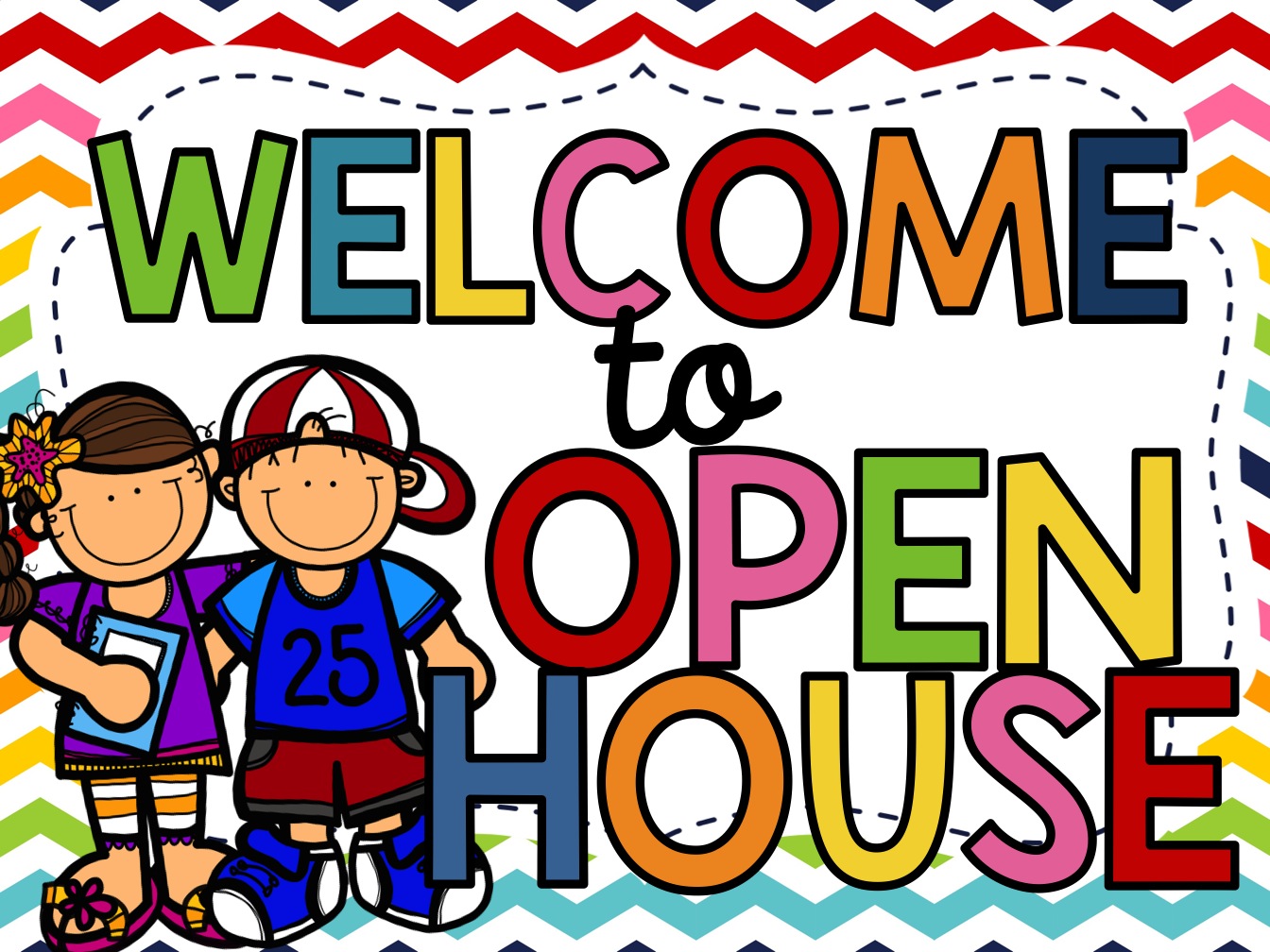 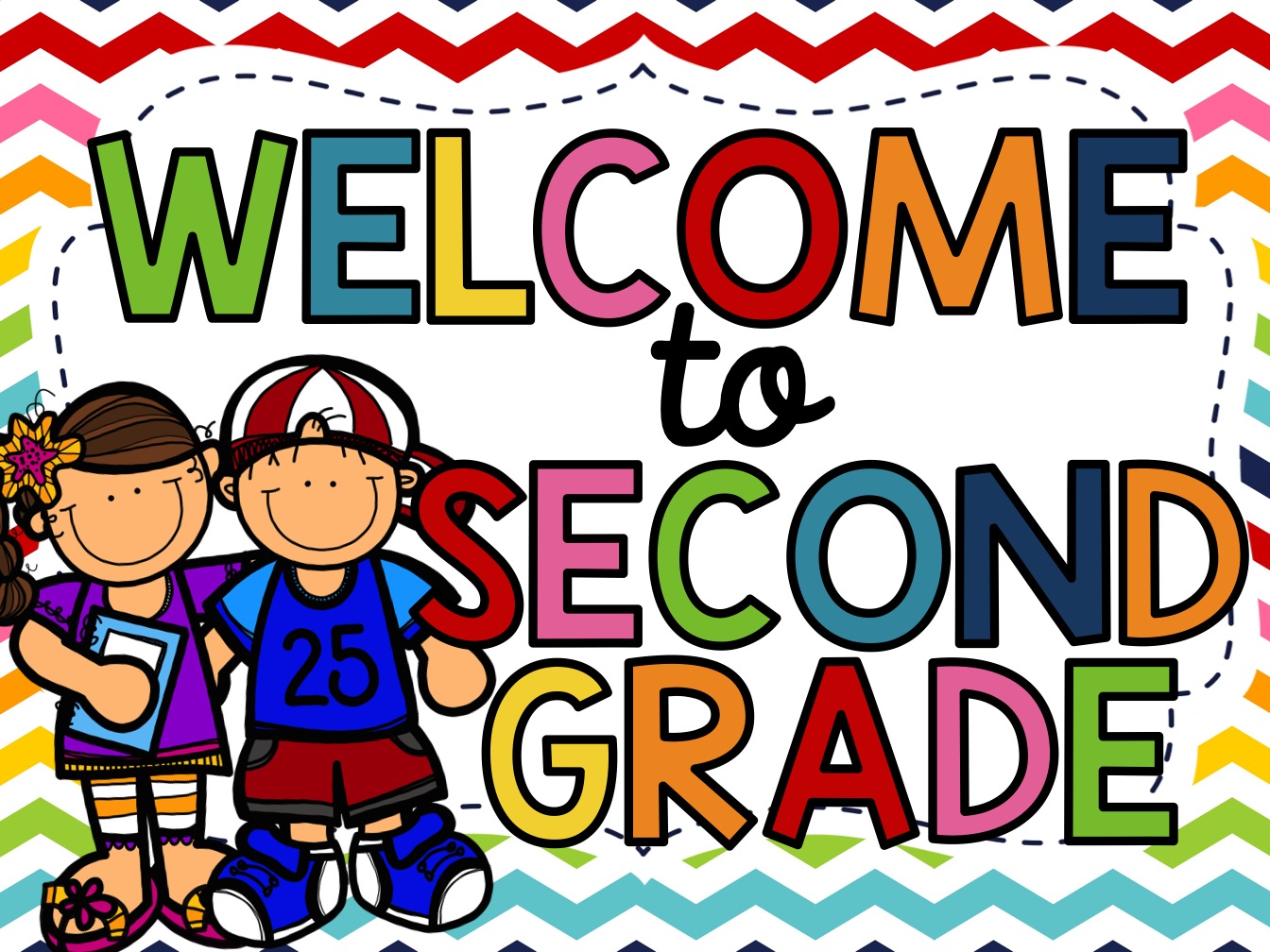 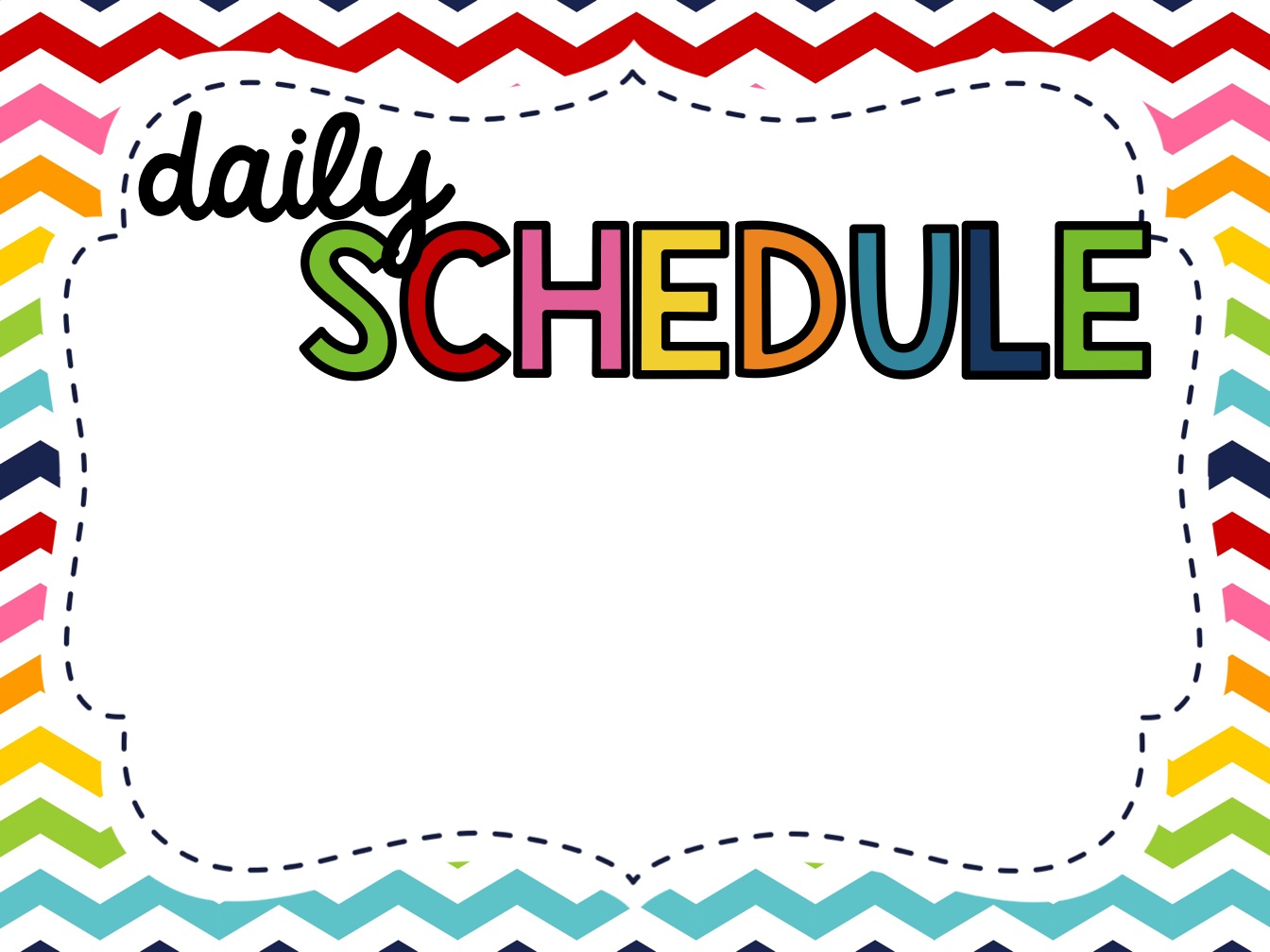 7:15-7:50			Breakfast/Morning Work
7:50-8:00			Announcements
8:00-8:15 		B3
8:15-9:30 		Reading
		                  Writing/ELA
9:30-9:45 		Snack
9:45-10:45		Math
10:45-11:30		Specials
11:38-12:08		Lunch
12:08-12:21		Phonics
12:21-12:51		Recess
12:51-2:00		Content
2:15				Dismissal
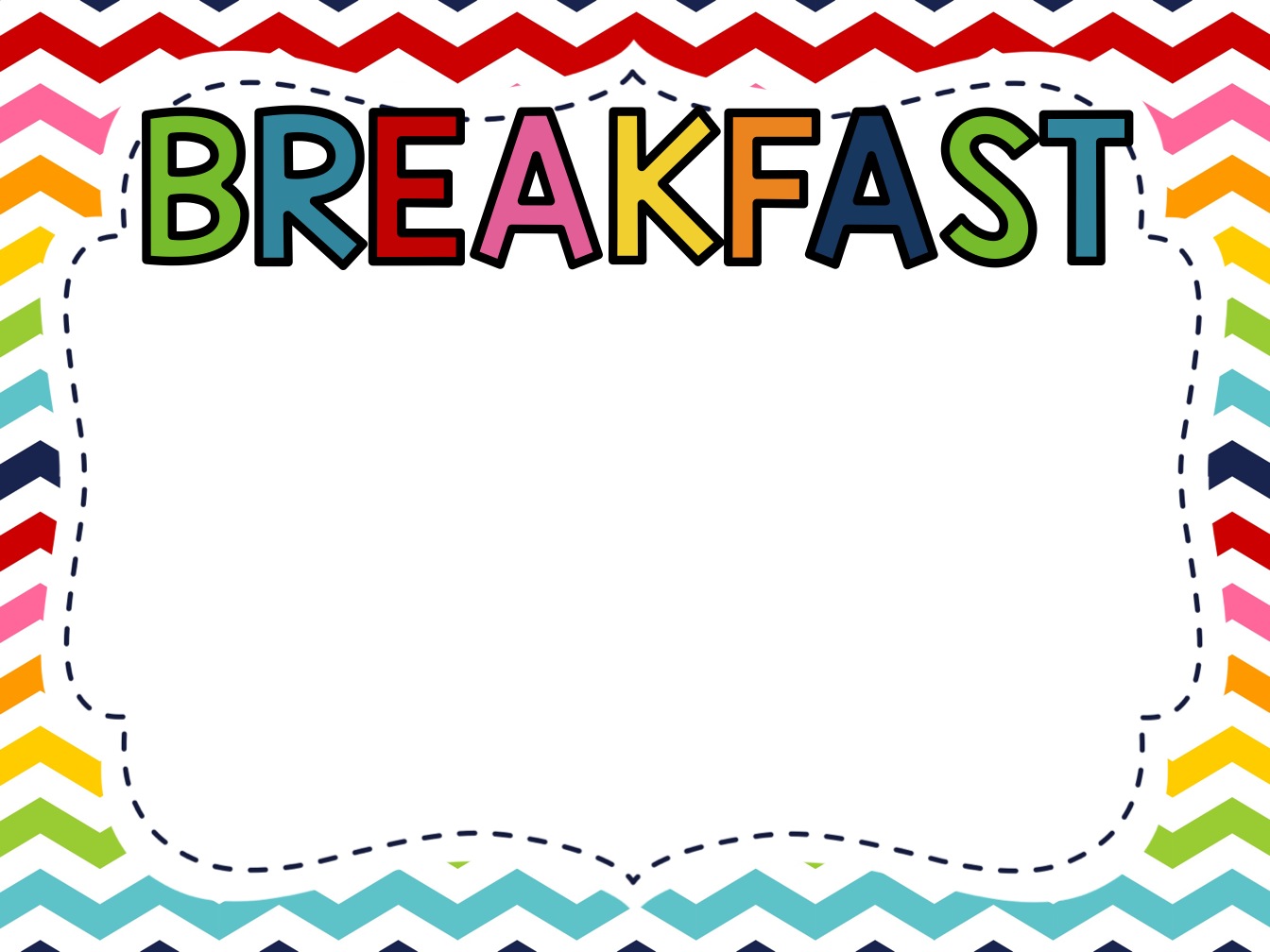 Students go straight to breakfast when they arrive at school
Student Cost 	$1.50
Prepay for meals at Mypaymentsplus.com 
Ends at 7:45am
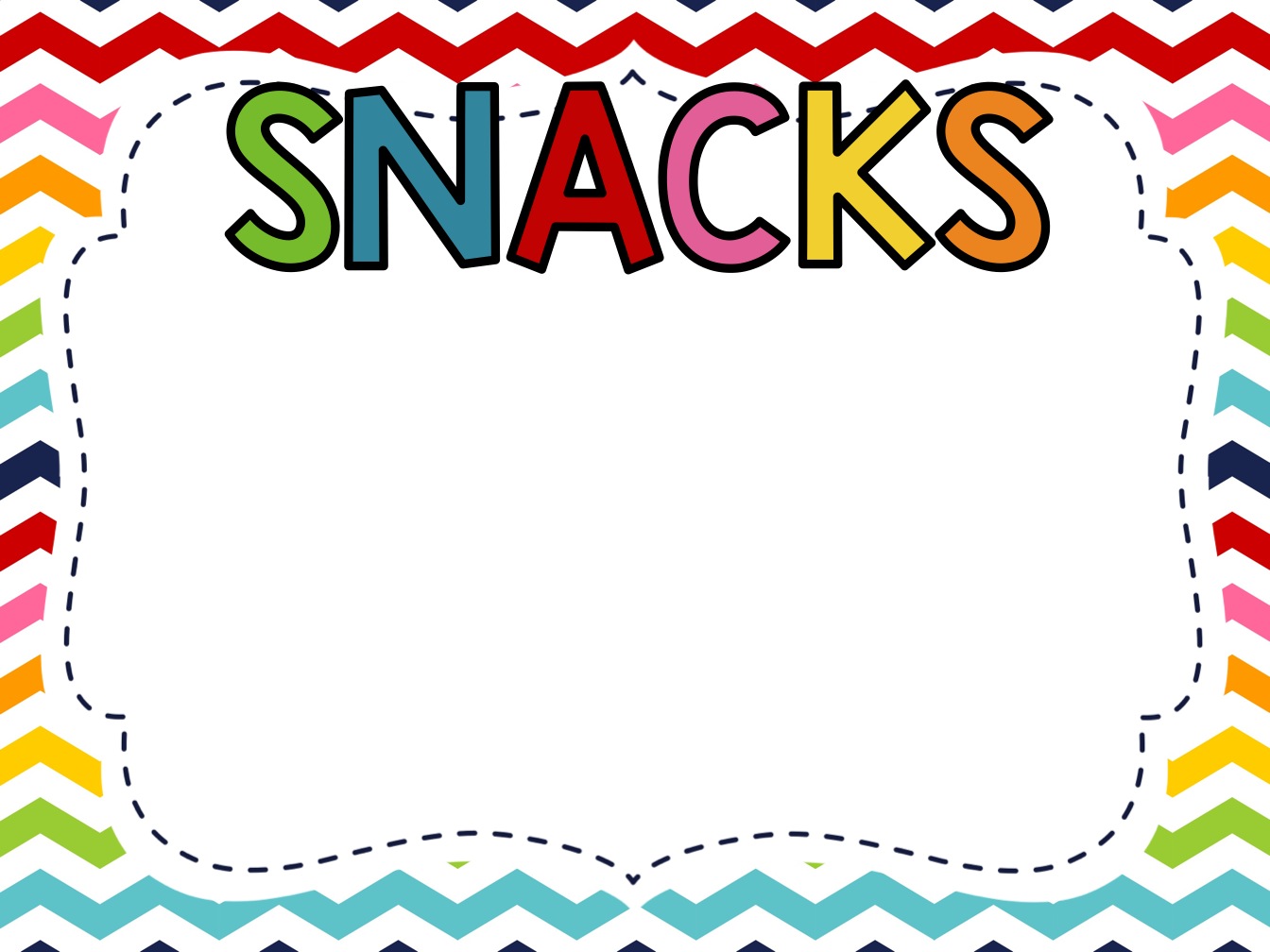 Water only in bottle labeled with child’s name
Healthy snacks only- no peanut products
Please no messy or sticky
In a separate bag labeled with your child’s name
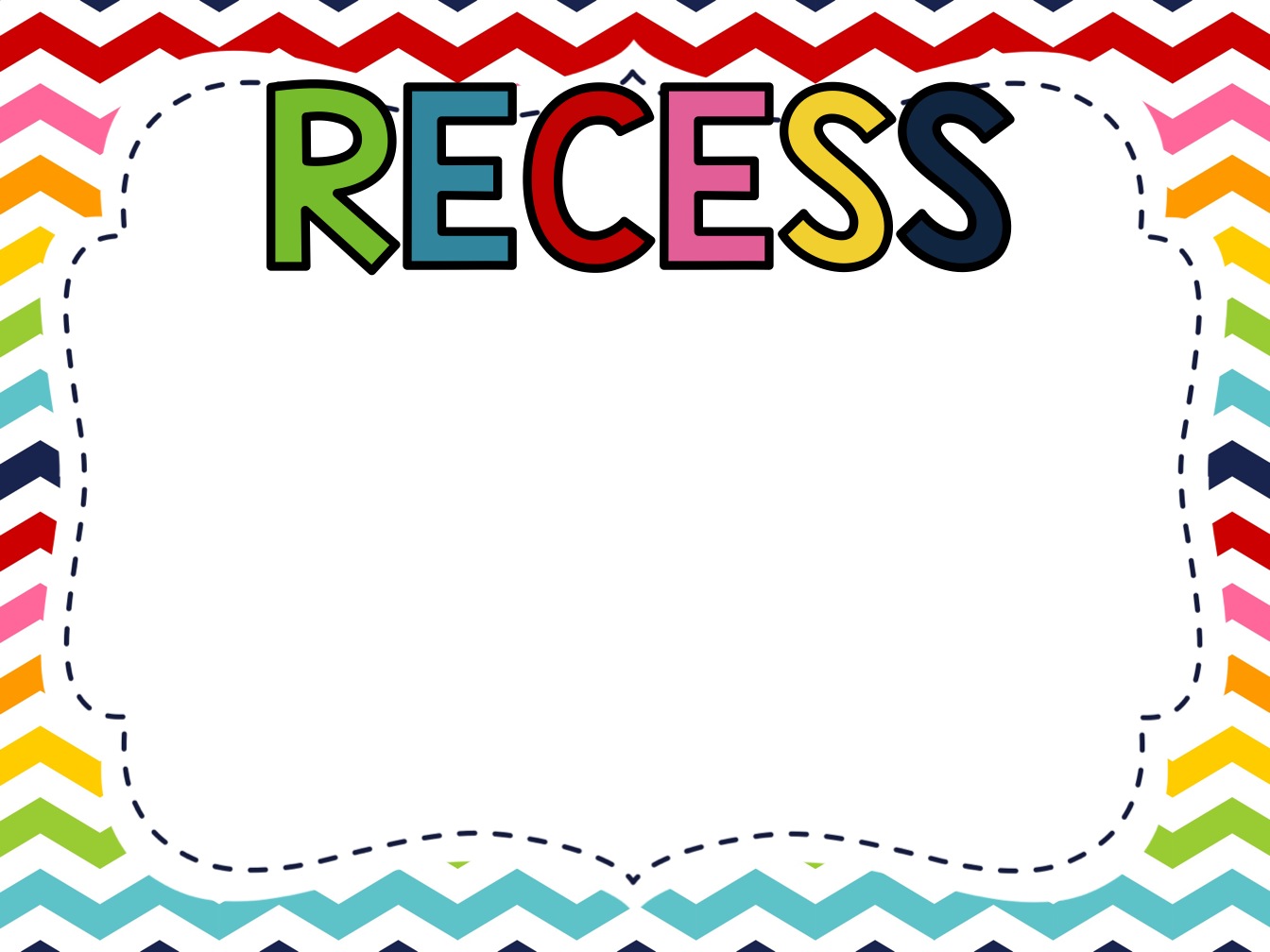 30 Minutes daily 
Rotation 
Monday: 		Primary Playground
Tuesday: 		Blacktop
Wednesday: 	Top Field
Thursday: 		Primary Playground
Friday: 			Blacktop
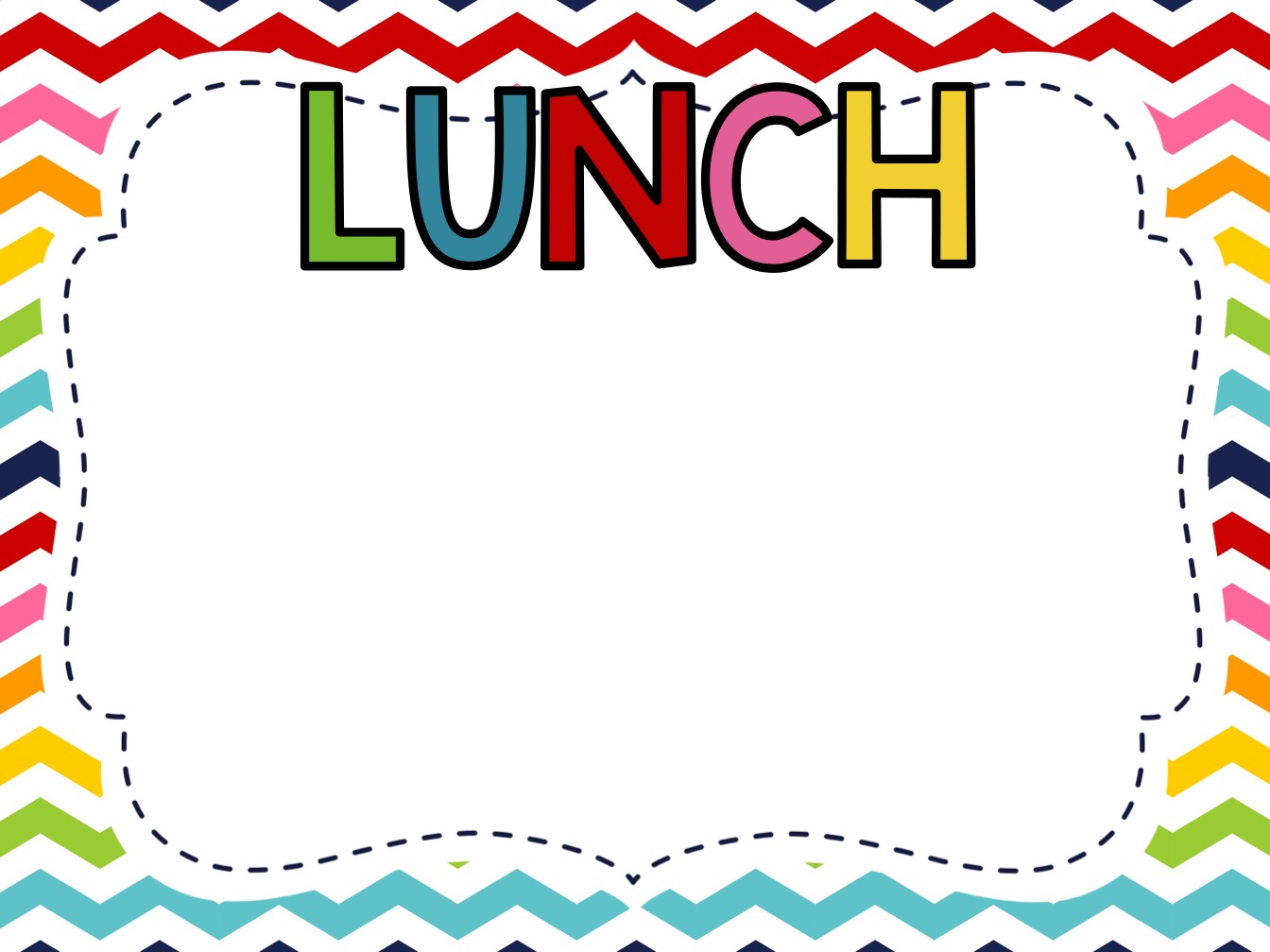 11:38-12:08 
Sign in at the office to eat lunch with your child on the stage *no other students* 
Student Cost $2.35
Extras chips/ice cream
Birthdays
Prepay meals mypaymentplus.com
*Lunch money needs to be turned into the cafeteria in the am
*All other money goes to the black box
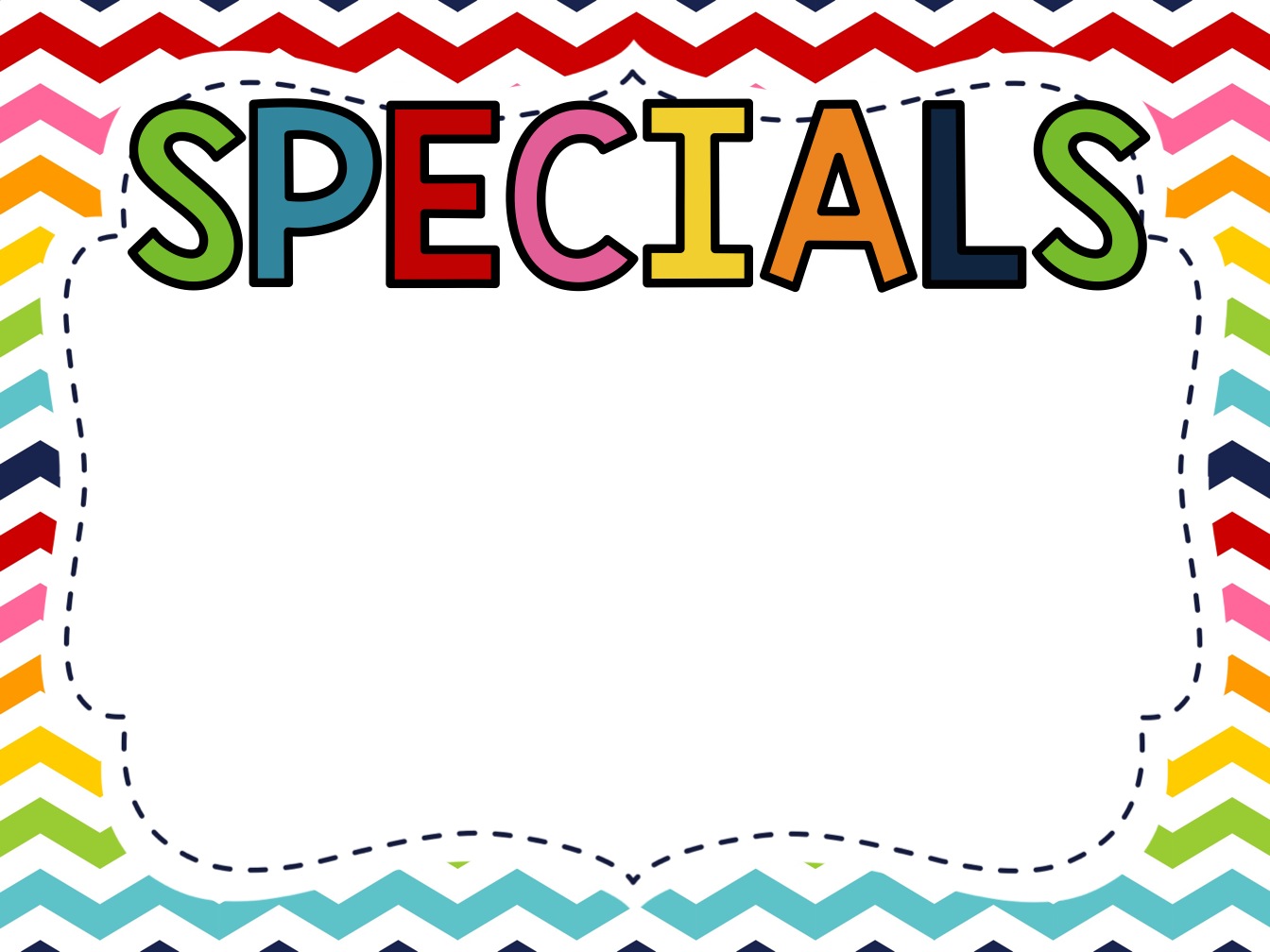 A		Science
B 		PE
C		Art	
D		PE
E		Computer
F		PE
G		Music
H		PE
8 Day Rotation

Sneakers must be worn for PE days
Monthly Calendar will be in the Take-Home Folder & the blog
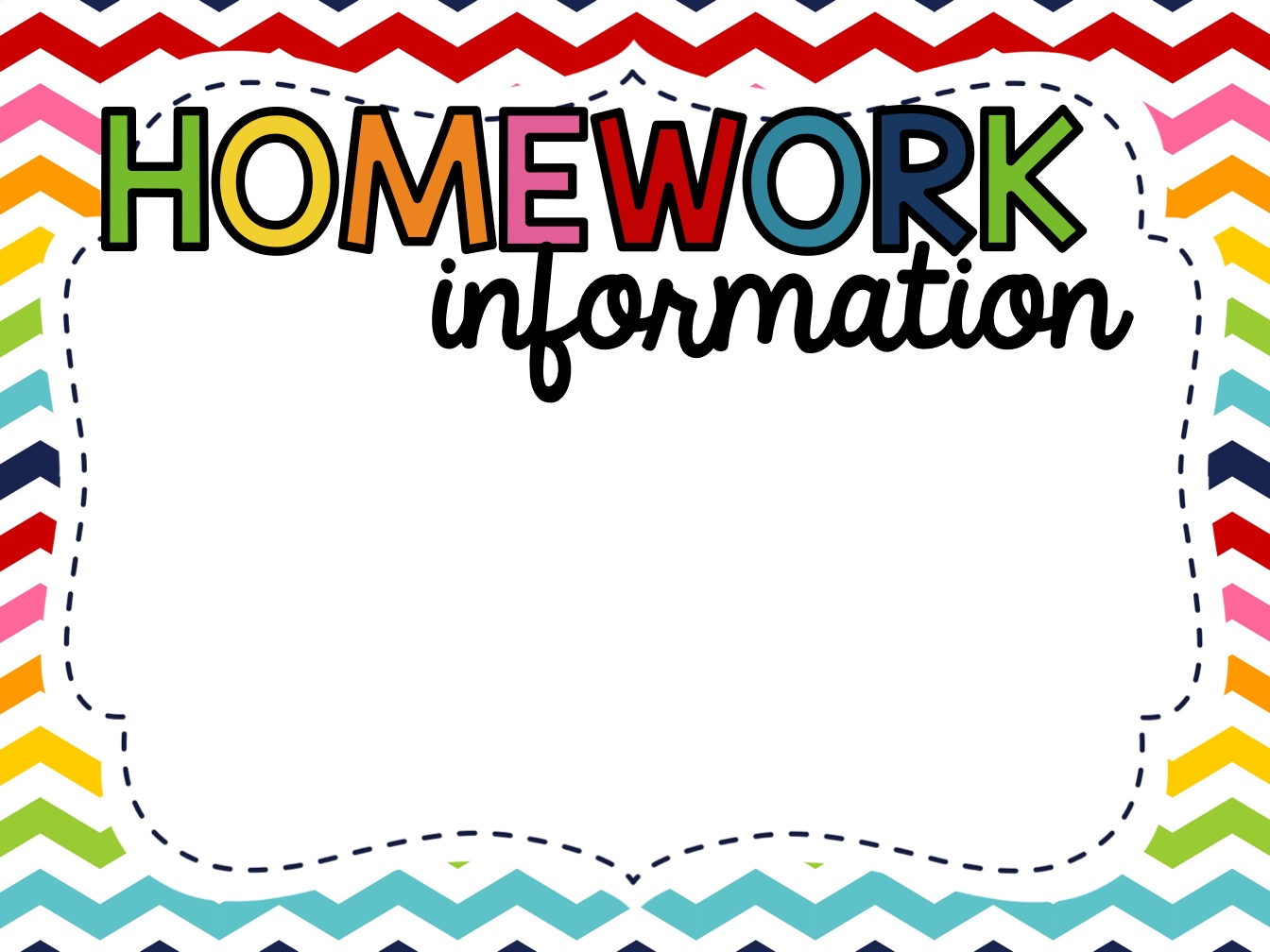 Sent home weekly on Fridays, due the following Friday
Spelling Assignments need to be completed in the Spelling Journal
Reading 20 minutes nightly and written the their reading log
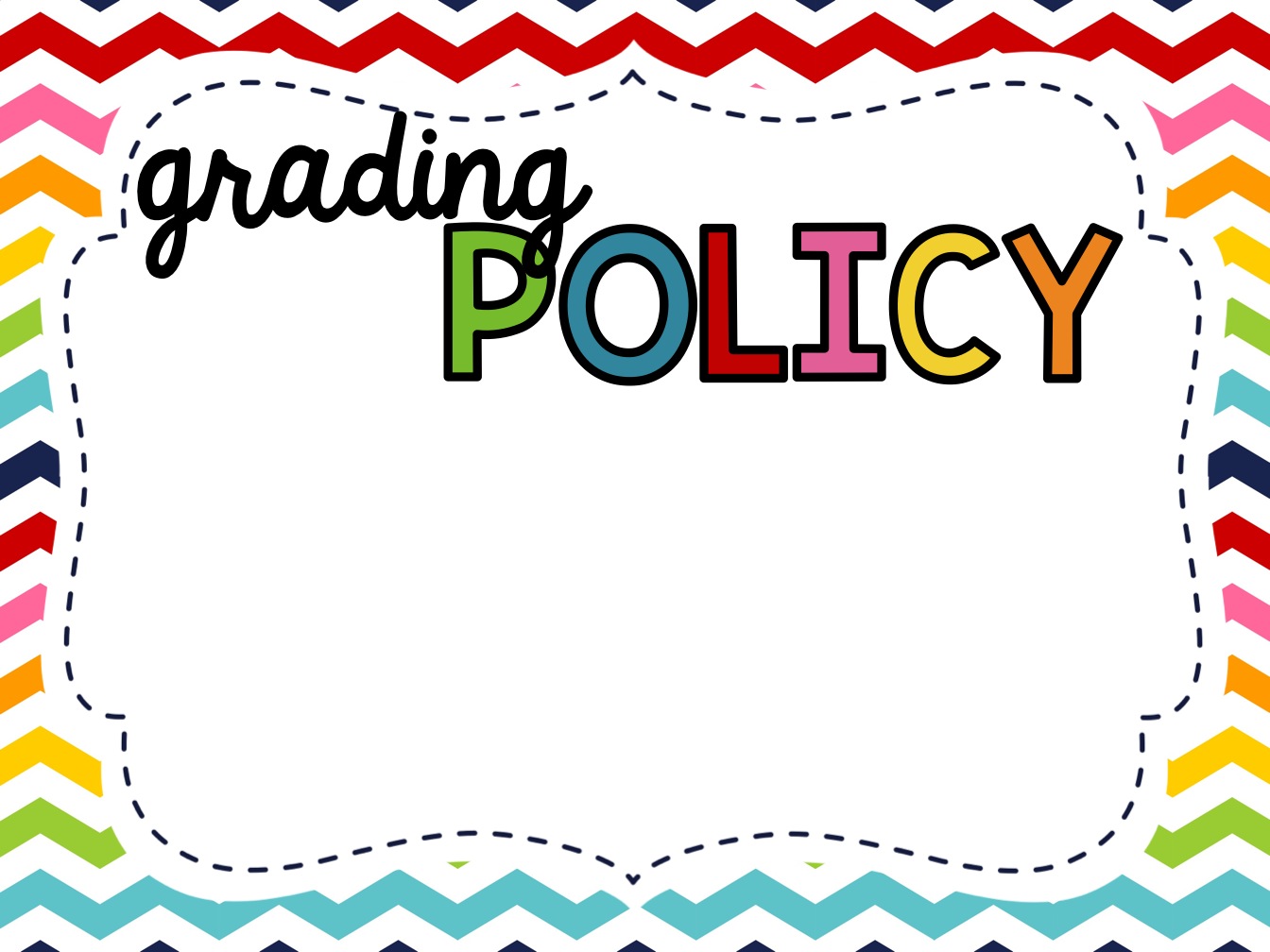 Student Progress with be monitored on the following scale: 
3+	Exceeds Standards- in addition to the standards, makes applications beyond the expected standards
3 	Meets Standards- Consistently and Independently
2	Progressing- Making progress towards meeting the standards
1	Limited Progress or Does not Meet the standards
Informal Grading
Students will complete many assignments that are not assessed for a formal grade, but practice in preparation for formal grading

* Report Cards will be sent home at the end of each 9 weeks
* Progress reports will be sent home
 (at 4 ½ weeks) for students who 
are not making progress or 
meeting the standards
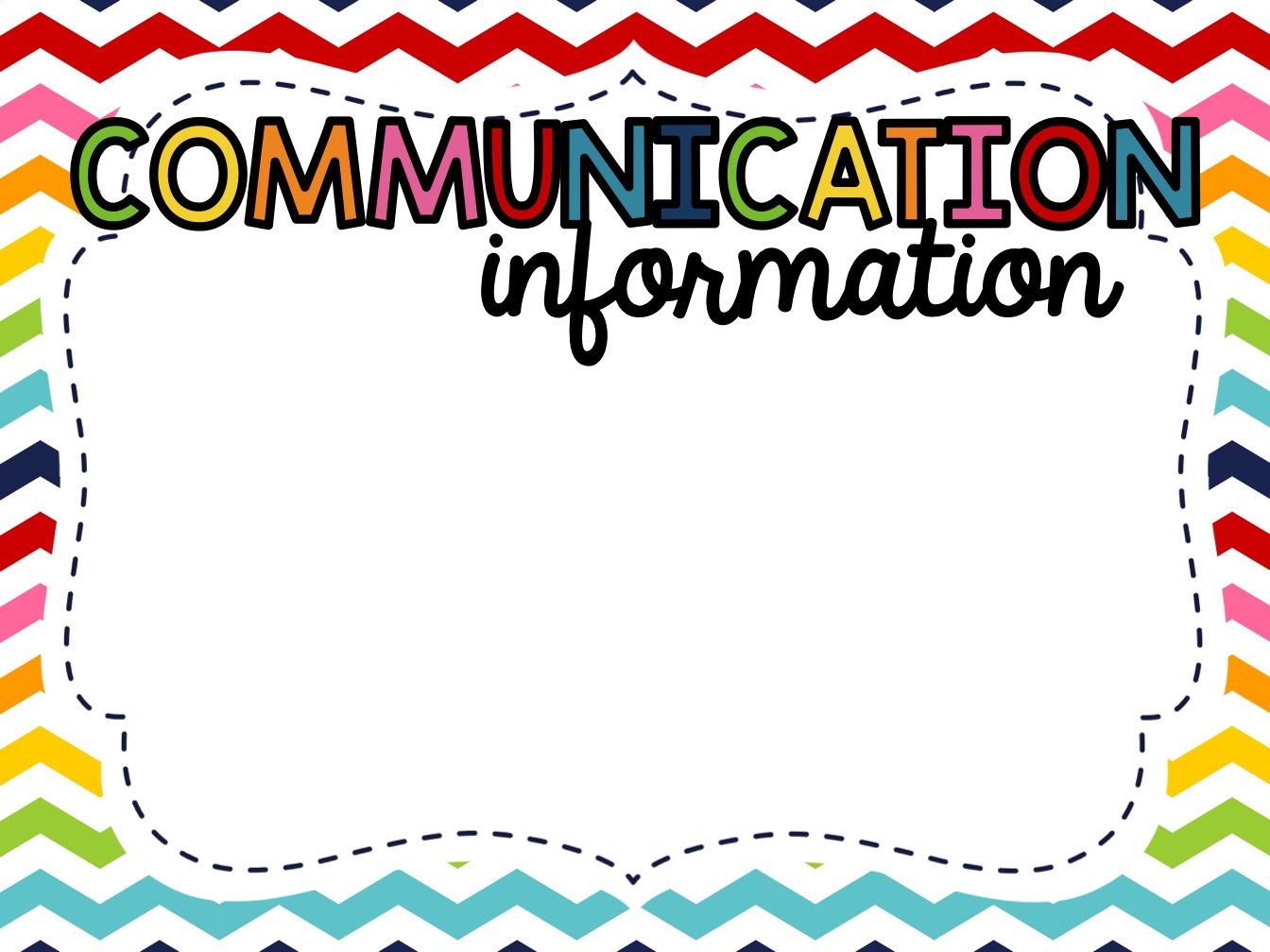 Thursday Folder 
	PTA information, School information, and Classwork
Take-Home Folder
	Students will take home daily and return to class each morning. Contains Reading Log & Behavior/Transportation Log
Remind
	Periodic Information reminders
Email
	Jennifer.Paller@cobbk12.org, Rachel.Hayes@cobbk12.org 
Blog
	www.mrspaller.weebly.com
Phone or Written Messages
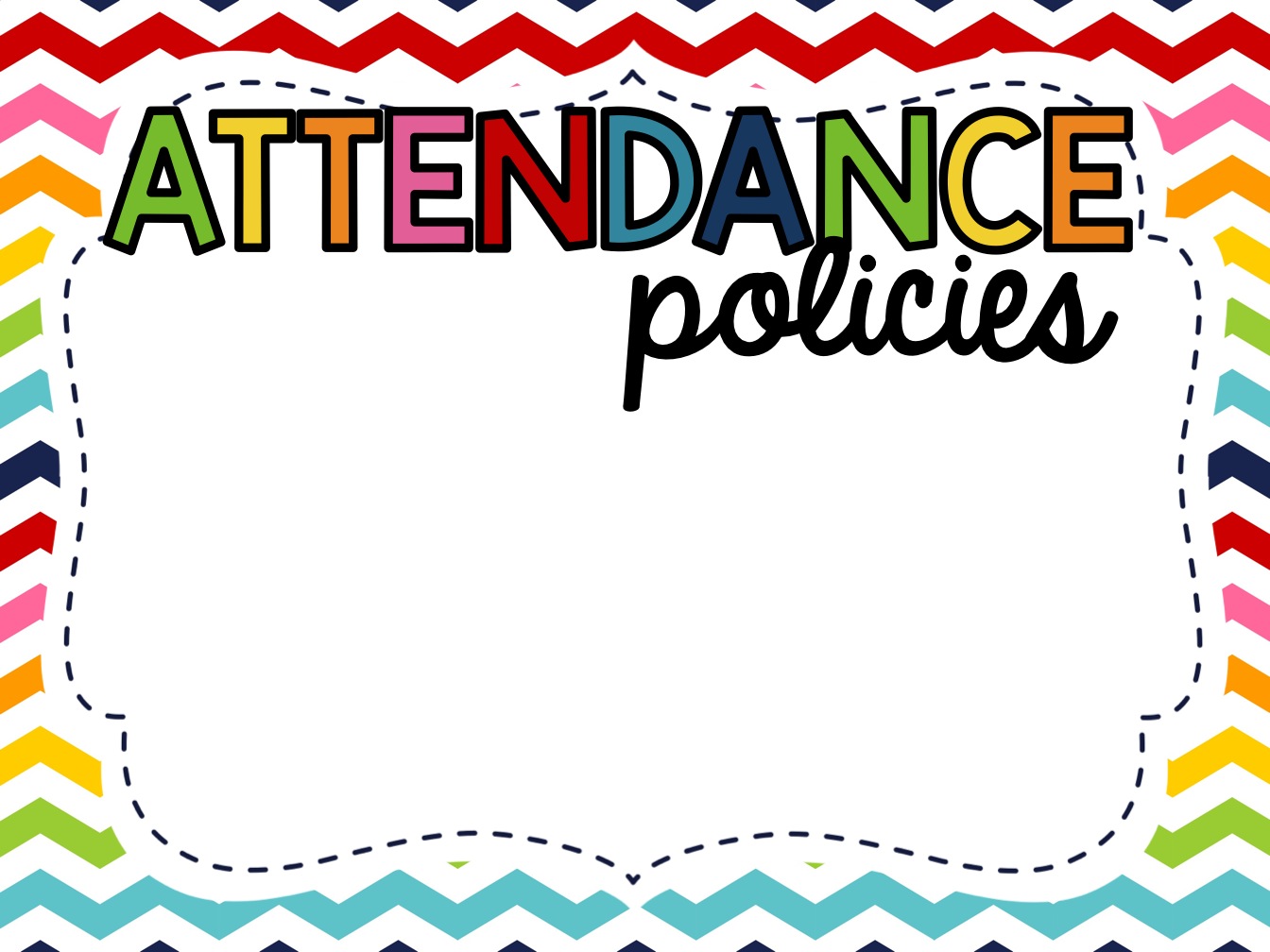 First Bell			7:15am
School Begins		7:50am
Tardy students must be walked into the office and signed in by an adult
Students must be checked out by out by 1:45pm
Dismissal 			2:15pm
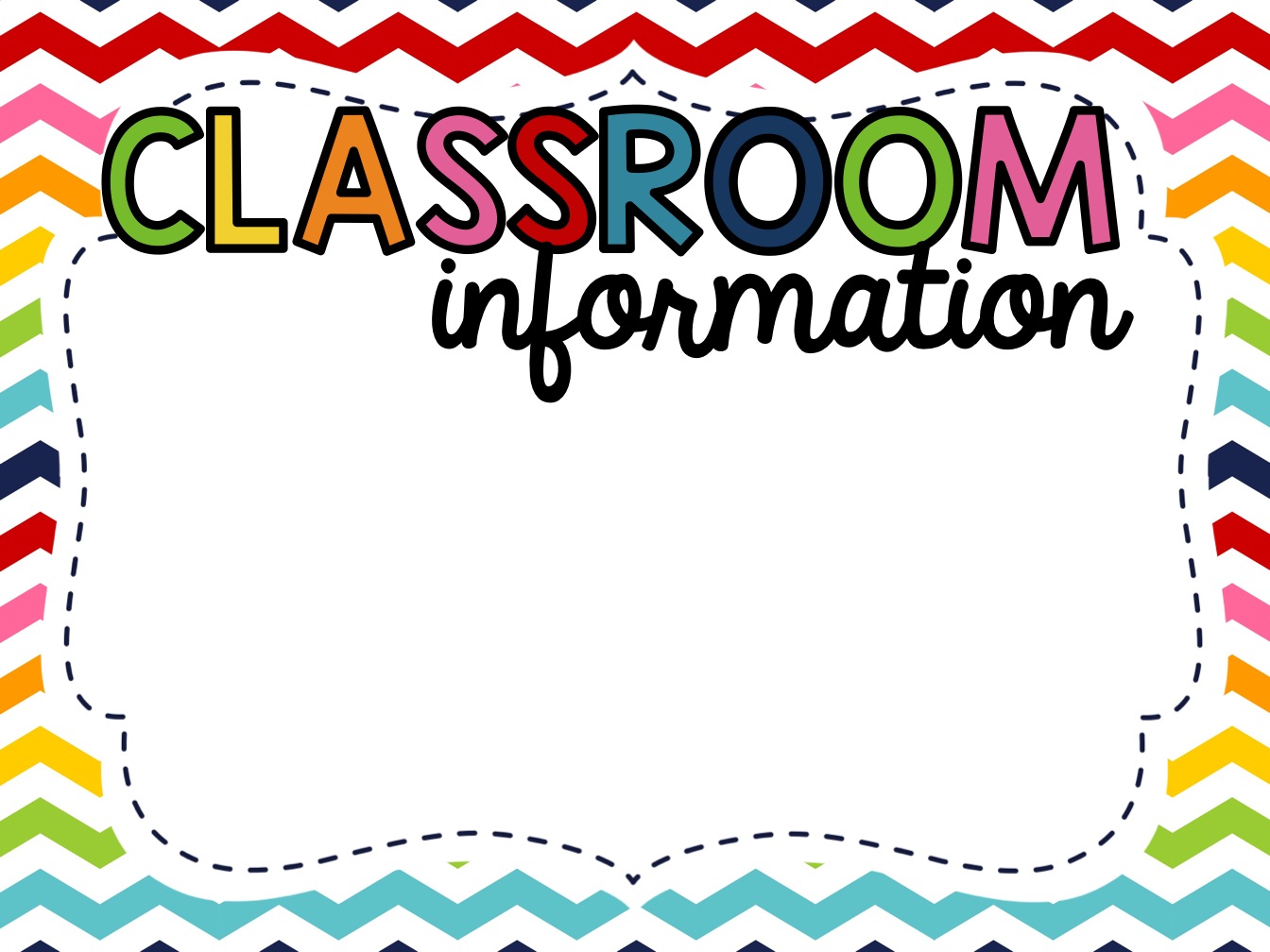 Classroom Assessment
Classroom Teacher observation
Classwork & Assignments
Assessments & Projects
Student Reading Inventory
English Language Arts
Reader’s Workshop
Guided Reading
Writer’s Workshop
Phonics
Spelling
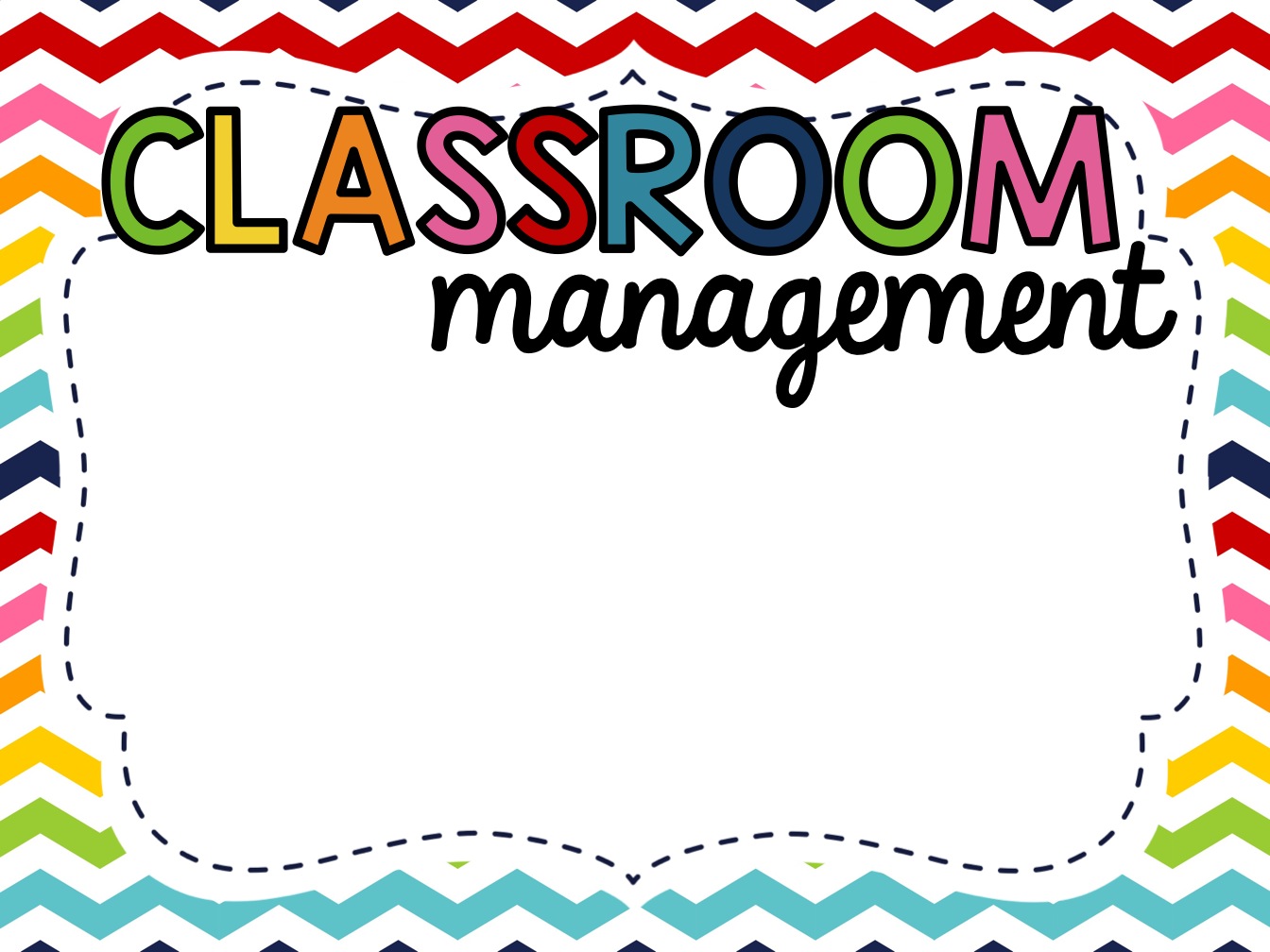 B3
Be a Respectful, Responsible, Role Model
Expectations
Reinforcing Positive Behaviors
Green	Great Day!
Yellow	Think about making a 			more positive choice and 		reflect on ways to improve 		your day
Red		Administration and/or 			phone call home
Class Dojo
Reward Tickets
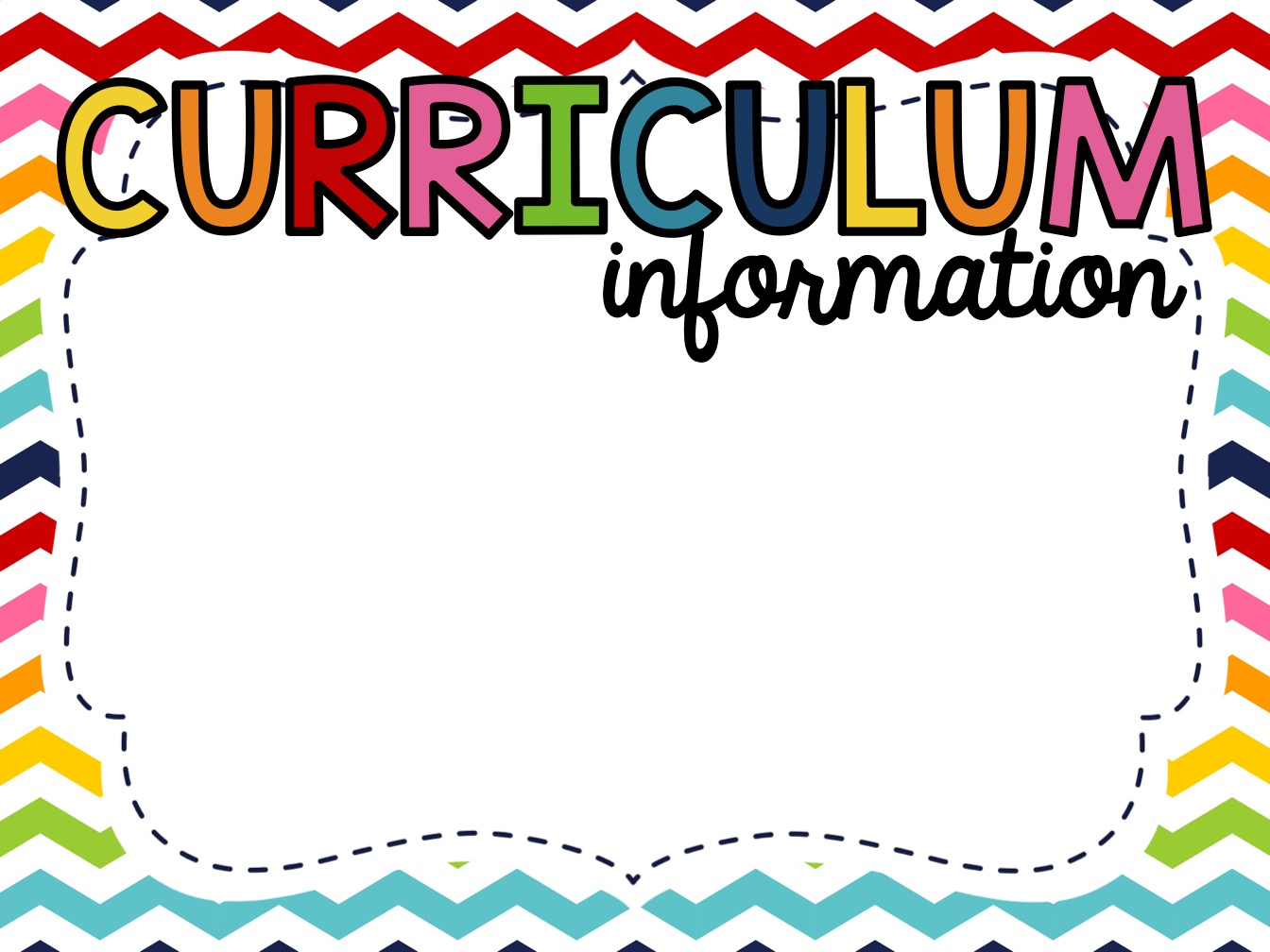 Georgia Standards of Excellence
English Language Arts
	Benchmark Reading & Phonics
	Lucy Caulkins Writing
Math- McGraw-Hill My Math

Georgia Performance Standards
Social Studies- Georgia Studies Weekly  
Science- HMH Science Dimensions
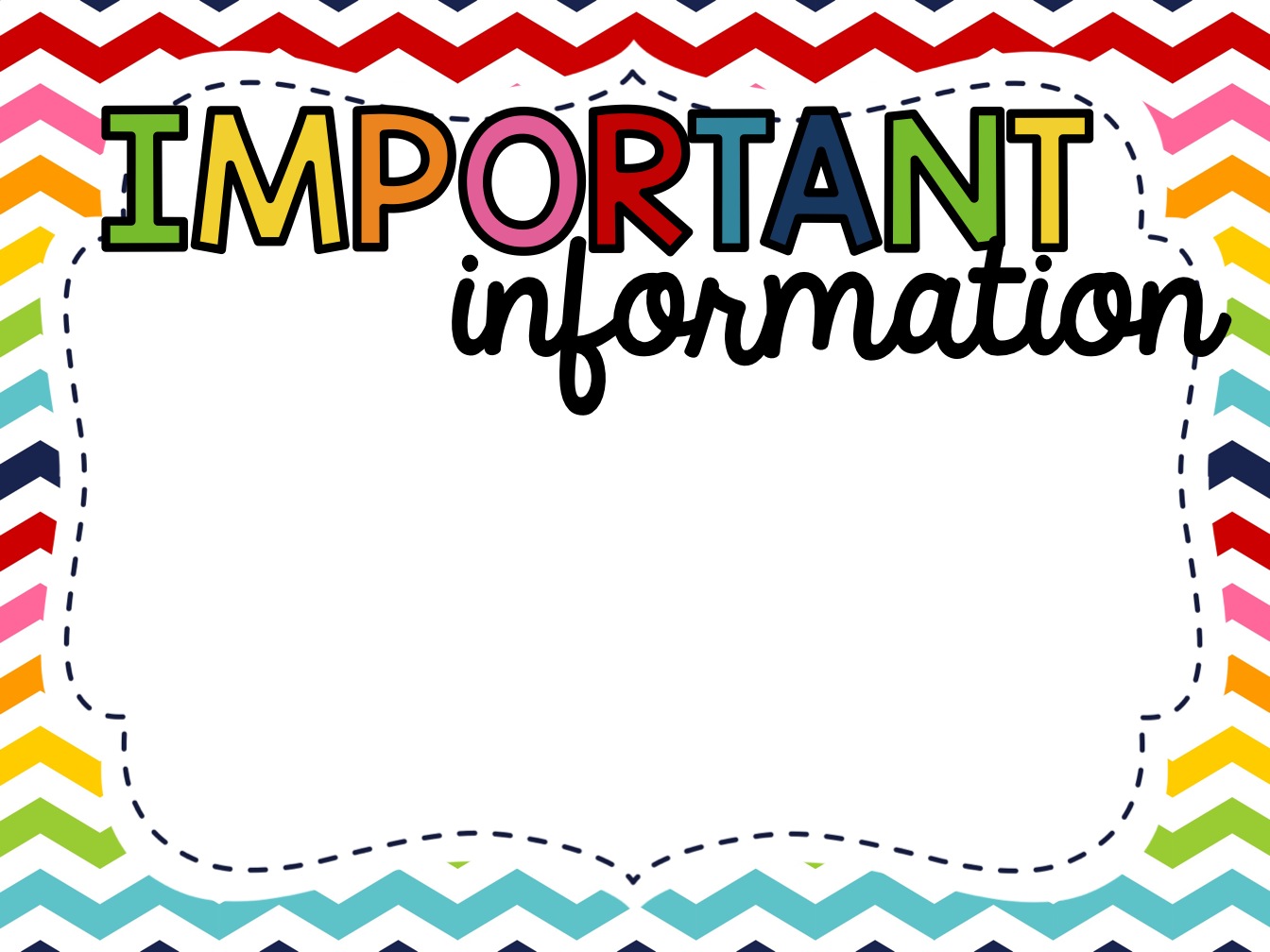 Transportation Changes
Must be made in writing
If you Fax it, call to make sure it arrived
Contact the office *emails are not accepted*
Carpool & Dismissal 
	Lane Merges
	Buses
Informational Websites: 
Cobb County School District 	www.cobbk12.org
Nickajack Elementary School 	www.cobbk12.org/nickajack
NES PTA 					www.nickajackpta.membershiptoolkit.com  
NES Foundation			www.nesfoundation.com
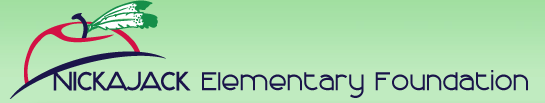 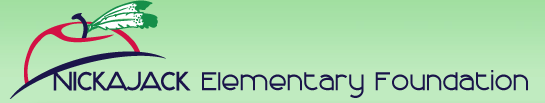 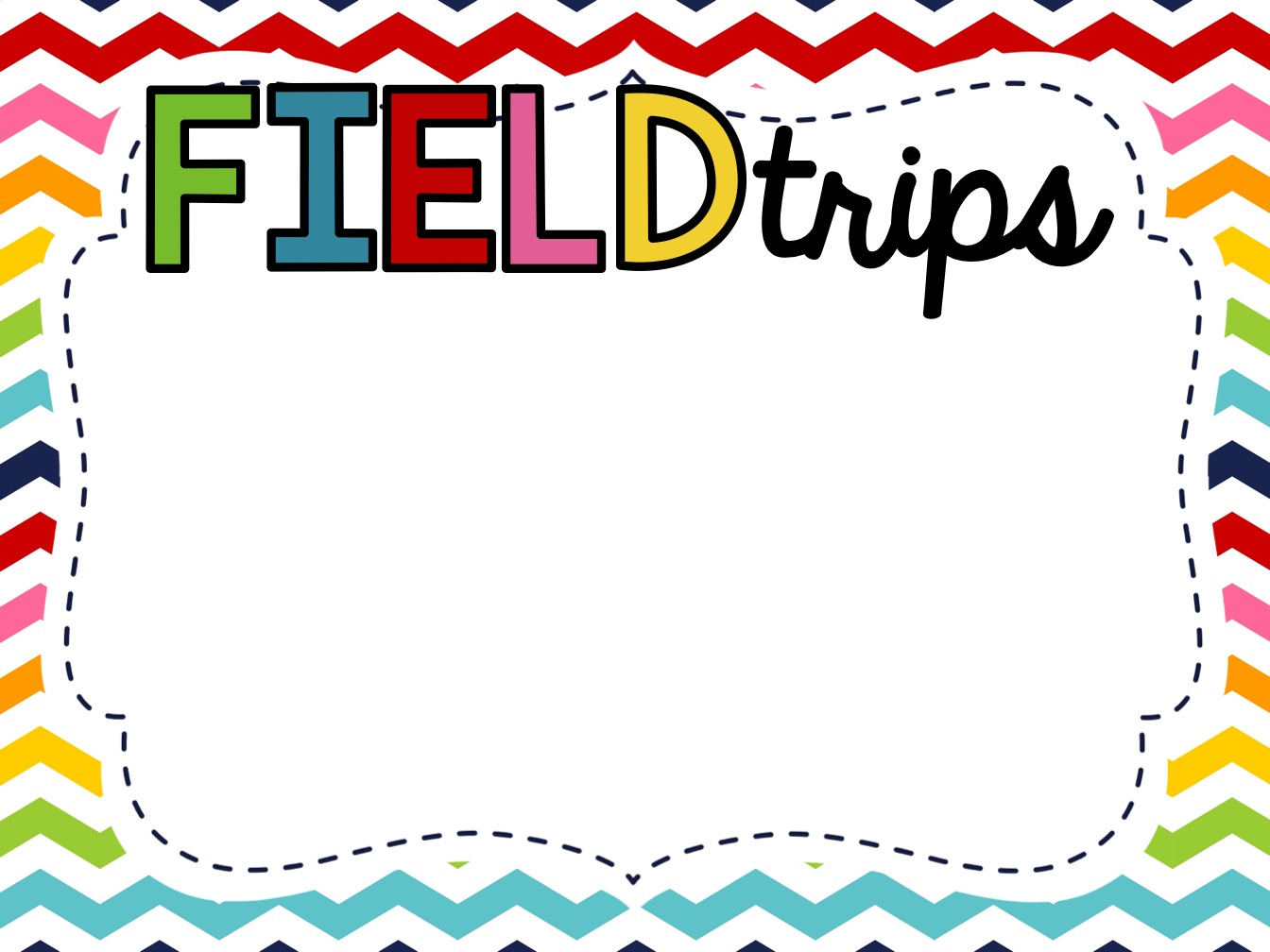 3/18		Fire Safety Village
9/20		Performing Arts- Ballet
			Sleepy Hollow
			Suntrust Park
			Zoo
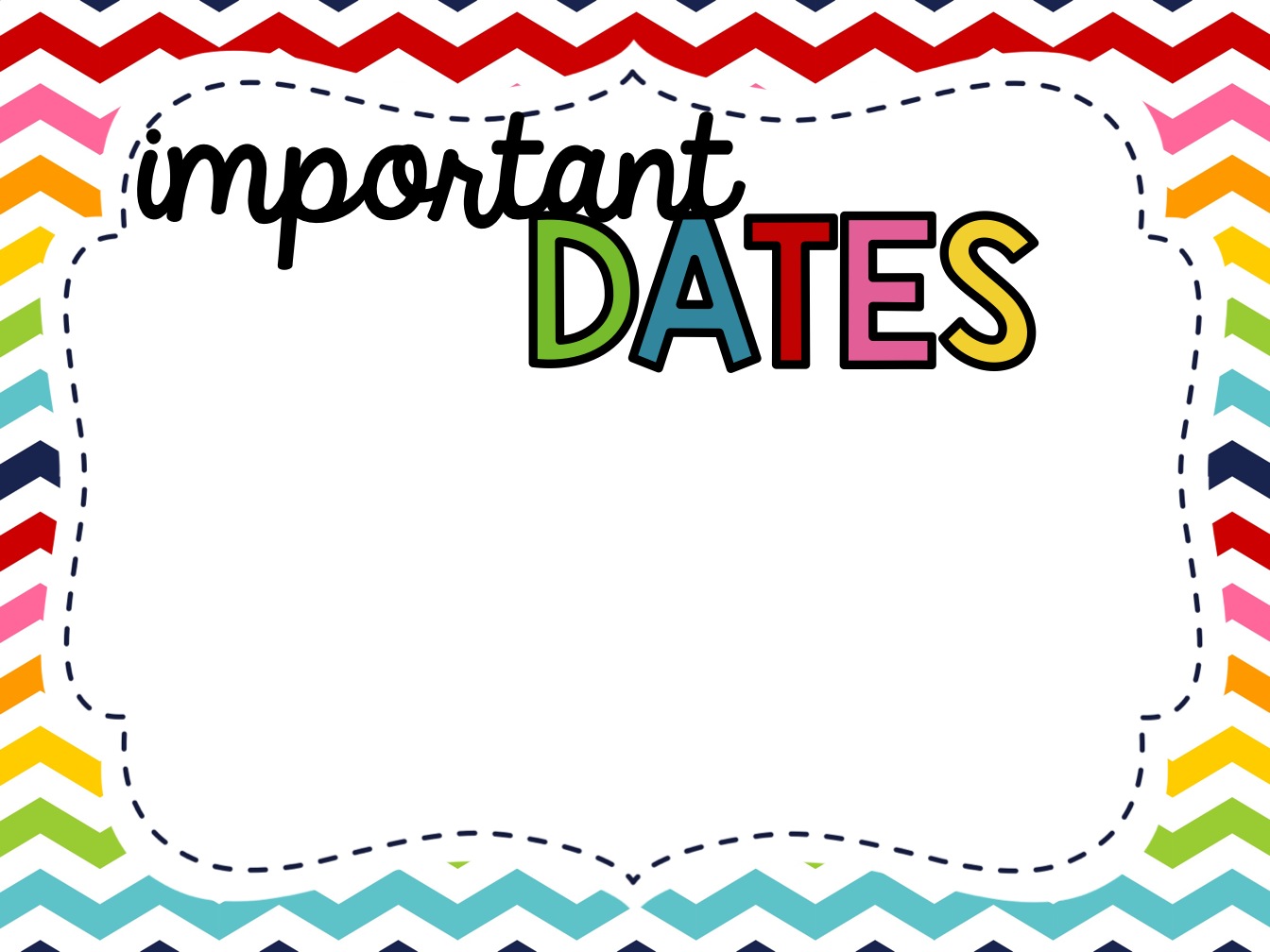 August
Early Release 				8/29
September
Labor Day- No School 		9/3
Progress Reports 			9/5
Fall Break					9/24-9/28
October
End of 1st 9 weeks			10/10
Early Release				10/11
Conference Week			10/15-10/19